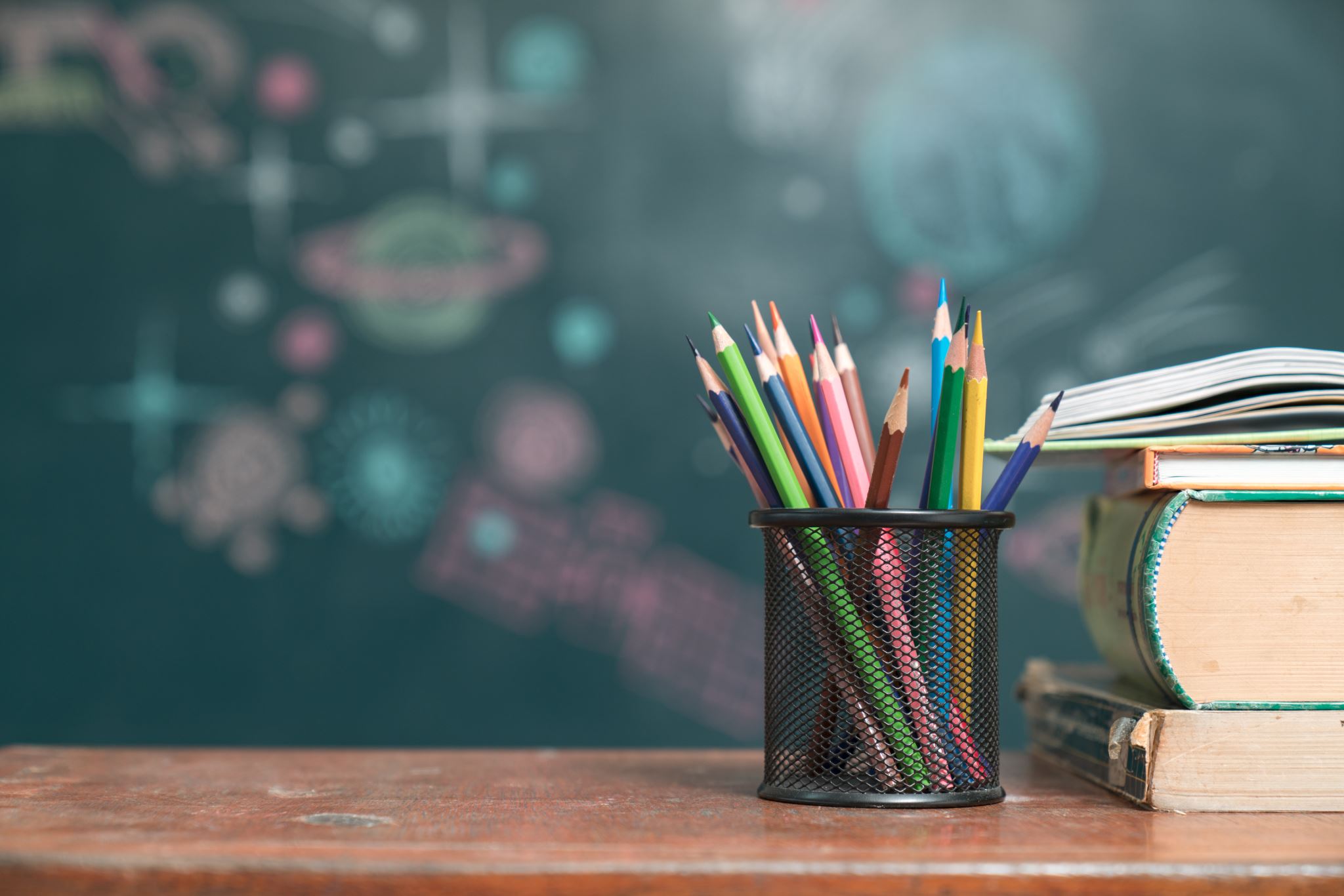 VT P3 les 1&2
Groene vrijetijd in de stad
Vandaag
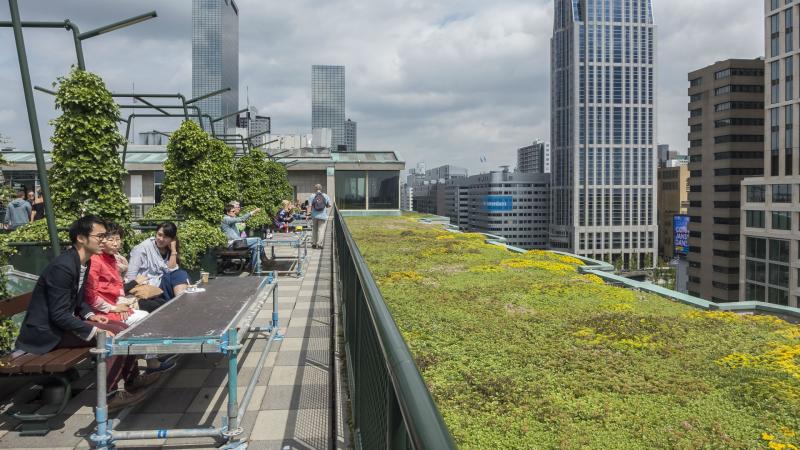 Planning VT doornemen
LA introduceren en beoordeling
Theorie: zo organiseer je een Event van Roel Gritt
Trendrapport 
Opdracht trendrapport
Verwerken opdracht en werken aan excursie
Planning Groene Vrijetijd in de stad
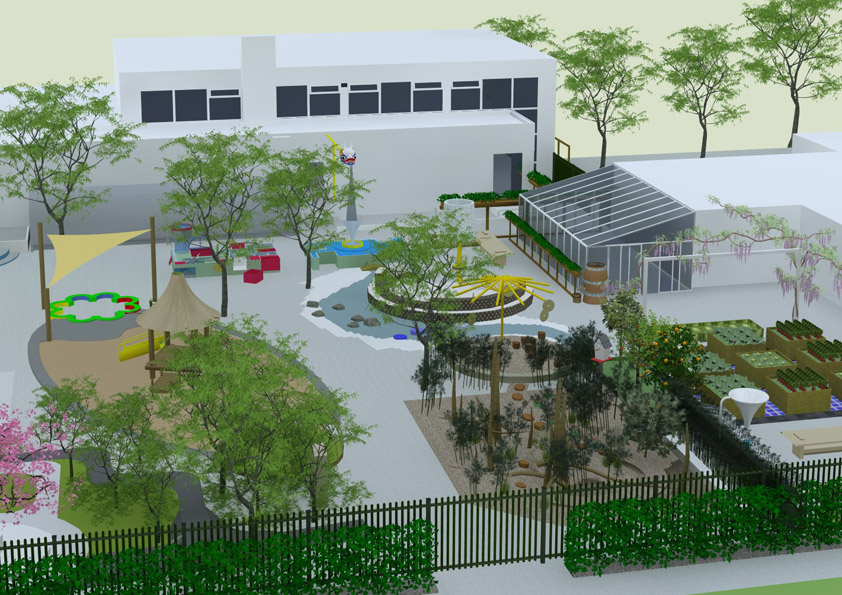 Week 1: intro LA
Week 2: LA doornemen, trendrapport en werken aan excursie
Week 3: Groen en vrijetijd
Week 4: Groen en vrijetijd en duurzaamheid
Week 5: excursie naar Tilburg door vakexpert
Week 6: Excursie in Nijmegen
Week 7: Excursie in Tilburg
Week 8: Herhaling begrippen en evaluatie excursies
Week 9: toetsweek
Week 10: Geen les
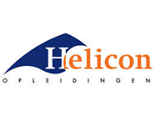 1920_lj3_p3_LA 2 Vrije tijd: 'Groene VT in de stad'
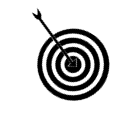 Vervolg leerpad
Draaiboek:
Maak een draaiboek van de excursie dag (4 uur)
Hand-out: 
Een hand-out met afbeeldingen en informatie van de activiteiten van de excursie.
Evaluatie excursie: 
Gezamenlijk de excursie evalueren,
Bespreken: jouw visie op groene VT in de stad van toekomst

Lever alle producten uit het leerpad in (zie beoordelingsformulier)
Leerdoelen
Na het maken van dit leerarrangement kun je:
Een excursie bedenken van vrijetijdsbesteding in relatie tot de 'groene' stad.
Kun je je excursie op een overtuigende en creatieve manier invullen zodat het educatief en verrassend is.
Kun je je excursie op een overtuigende manier en op basis van visie op toekomstige vrijetijdsbesteding verantwoorden.
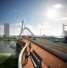 Leerproduct
Een complete excursie naar de stad (Nijmegen/ Tilburg)
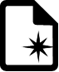 Leerpad
Bekijk/ onderzoek de vrijetijdsbesteding van de stad Nijmegen/ Tilburg
Bedenk 3 ideeën voor de excursie in het thema groene VT in de stad
Concept:
Werk 1 idee uit op onderstaande punten:
Potentie: wat zijn de sterke punten en mogelijkheden?
Effort: welke inspanning kost het om het concept te realiseren?
Risico: wat zijn de zwakke punten, wat kan er misgaan?
Gevoel: waarom loop je warm voor dit idee?
Sector: wat is de meerwaarde van het idee mbt de leisuresector?
Context: Wat is de meerwaarde van dit idee mbt de begrippen trends en ontwikkelingen van vrijetijdsbesteding (groen, duurzaamheid, toekomst denk aan 2050...)
Benoem de doelstelling van je voorstel / idee.
Bedenk een passend concept en licht dit toe.
Benoem duidelijk de kracht van jullie idee.
Benoem ook de risico’s van jullie idee en bedenk hiervoor mogelijke oplossingen.
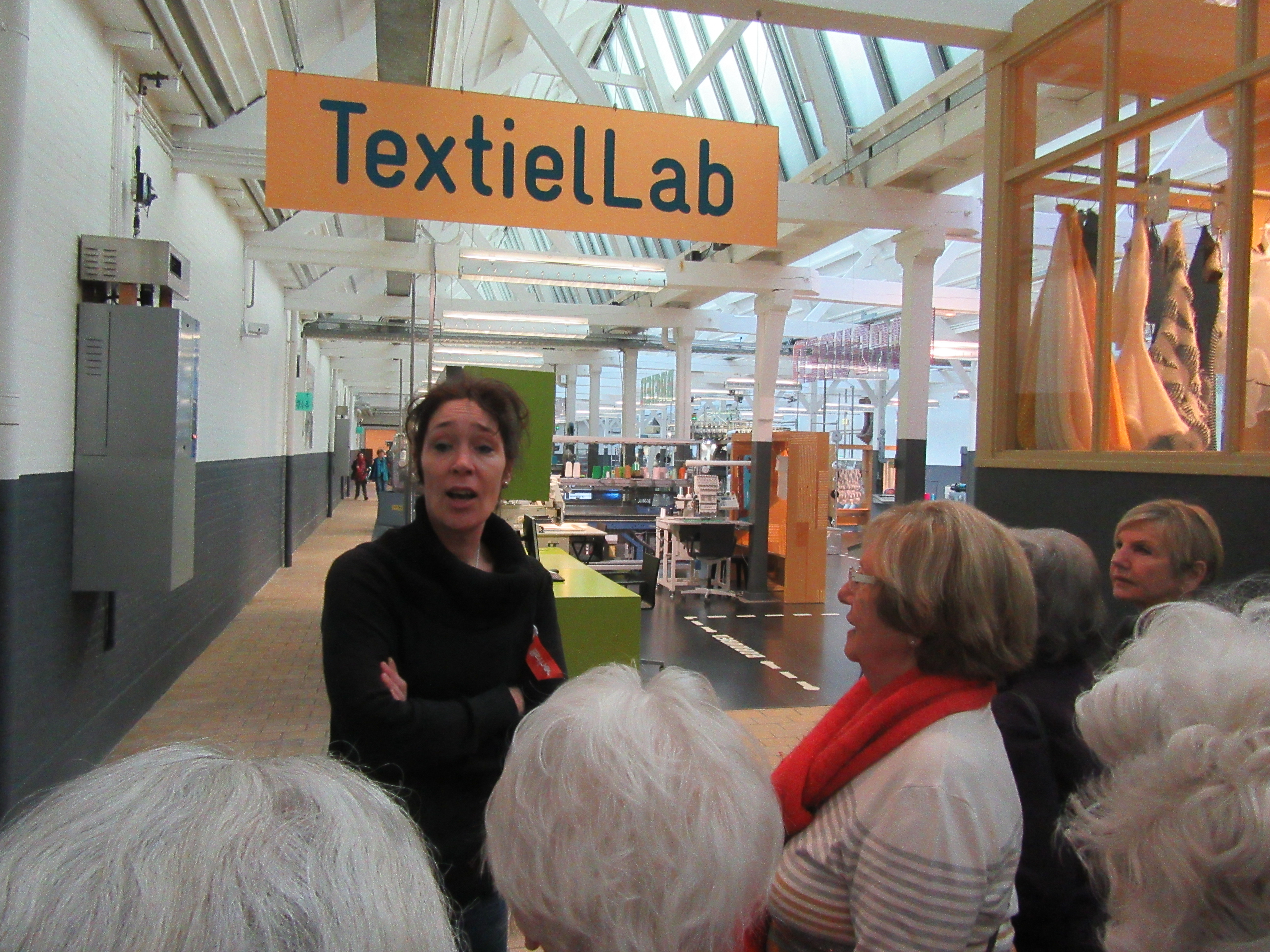 Samenwerken
Je maakt deze opdracht samen met de andere studenten VT eigen locatie
Excursie naar Tilburg en Nijmegen georganiseerd
    door VT studenten Tilburg en Nijmegen
Plaats het groepsproduct op de VLC
Feedback moment in de klas 
Deadline versie 1: Bespreken in de klas in week 4 
Deadline versie 2: woensdag 1 april 2020
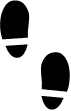 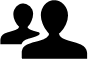 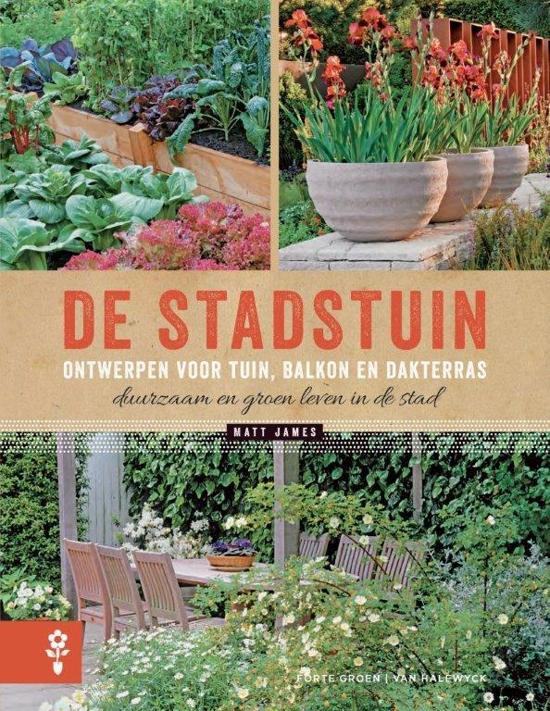 Bijeenkomsten	
Expertlessen vrije tijd
Gastles 
Excursie Tilburg in wk 5 op:.................
Excursie Studenten VT in Nijmegen in wk 6 op:........
Excursie studenten VT in Tilburg in wk 7 op:........
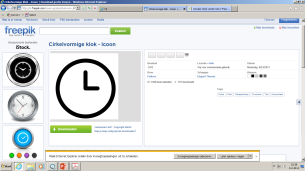 Bronnen		
Beoordelingsformulier op de VLC.
Bronnen VLC
Eigen bronnen
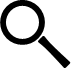 Afstemmen Excursies
Week 5 naar Tilburg: vrijdag 13 maart van 10:00 – 13:00
Week 6 in Nijmegen: vrijdag 20 maart van…….
Week 7 naar Tilburg: vrijdag 27 maart van……..
Theorie: ‘Zo organiseer je een event’ van Roel Grit
‘Het organiseren van een evenement is een enorme uitdaging. Aan het organiseren kun je veel plezier beleven en het geeft ook voldoening als het event een succes is en iedereen tevreden is.’

Jaarlijks zeer veel uiteenlopende evenementen georganiseerd,
Verschillende redenen: commercieel doel, op de voorgrond willen plaatsen, organisatie levend willen houden of cultuur en kennis te verspreiden.
Soorten events: indelen in doel, winstoogmerk, interne of externe opdrachtgever, besloten of een publieksevenement en naar grootte. (blz 9)
Jij als organisator
Welke competenties heb je nodig als eventorganisator?
Ben jij competent genoeg als eventorganisator?
Inkijkexemplaar!
https://www.managementboek.nl/code/inkijkexemplaar/9789001868796/zo-organiseer-je-een-event-roel-grit.pdf 
Zoeken en bewaren in mapje om door te lezen voor je opdracht.
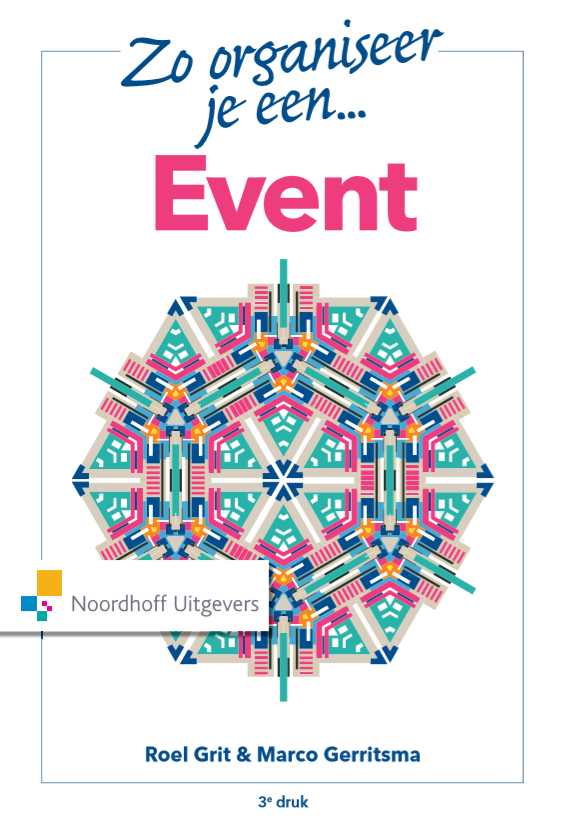 Theorie: ‘Zo organiseer je een event’ van Roel Grit
Wie zijn de betrokkenen?
Stakeholders: persoon, bedrijf of een groep mensen die direct en indirect betrokken zijn bij je evenement.
Waarover ga je een event organiseren?
Je bepaalt zelf het onderwerp,
Een opdrachtgever bepaalt het onderwerp,
Je docent bepaalt het onderwerp,
Een event organiseren in je werk

Een echt event organiseren of eerst oefenen?
Theorie uitleg Stap 1 uit: zo organiseer je een Event, Roel Grit
Door verslag te maken adhv Stap 1 uit: Zo organiseer je een event, Roel Grit.
Stap 1: Formuleer je idee
Je formuleert je idee en zorgt dat je duidelijk beeld krijgt voor wie je een evenement wilt organiseren
Deze stap is afgerond als je een voorlopige begroting en een programma hebt opgesteld
Waarin hoofdlijnen zijn vastgelegd
Wat, wie, welk tijdstip en welke plaats organiseren.
Stap 1: formuleer je idee
Wat is de aanleiding voor de organisatie van je evenement?
Wie gaat het organiseren?
Wie is je doelgroep (en)?
Wat wil je bereiken?
Wat is je thema?
Welke uitstraling moet je evenement hebben?
Wat voor een soort evenement ga je organiseren?
(blz 19 – 30 doornemen)_
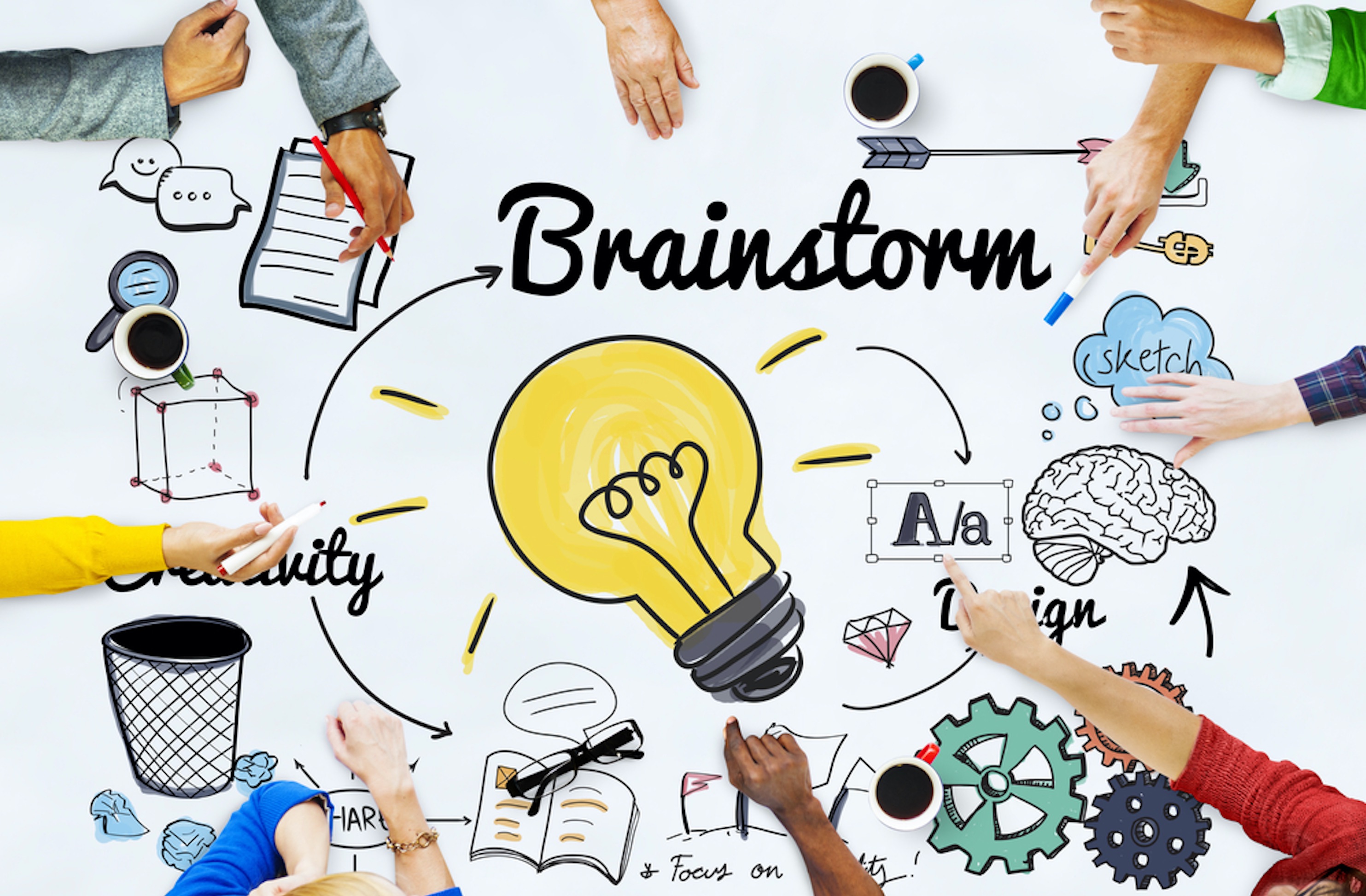 Brainstorm
Creativiteit belangrijke rol,
Zoveel mogelijk ideeën genereren,
Geen vooroordelen of kritiek hebben,
Opdracht:
Pak een vel papier en maak een mindmap of een ABC
Ga in je groepje brainstormen over hoe en wat excursie Nijmegen
Zoeken naar informatie Big6 methode
Definieer de zoekopdracht,
Kies een zoekstrategie,
Spoor informatie op en vind de informatie,
Selecteren van informatie,
Ordenen en combineer de informatie,
Evalueer
Opdracht: 
Beschrijf je idee voor je evenement,
Bespreek dit met je opdrachtgever,
Verder met stap 1
Bepaal de locatie van je event,
Datum en tijdstip,
Naam van je evenement, 
Voorlopig programma,
Voorlopige begroting,
Denk ook aan het weer….plan b?
Opdracht:
Ga dit in je groepje verder uitwerken.
Werk stap 1 uit tot een voorlopig programma plus een voorlopige begroting. Volgende week pitchen!
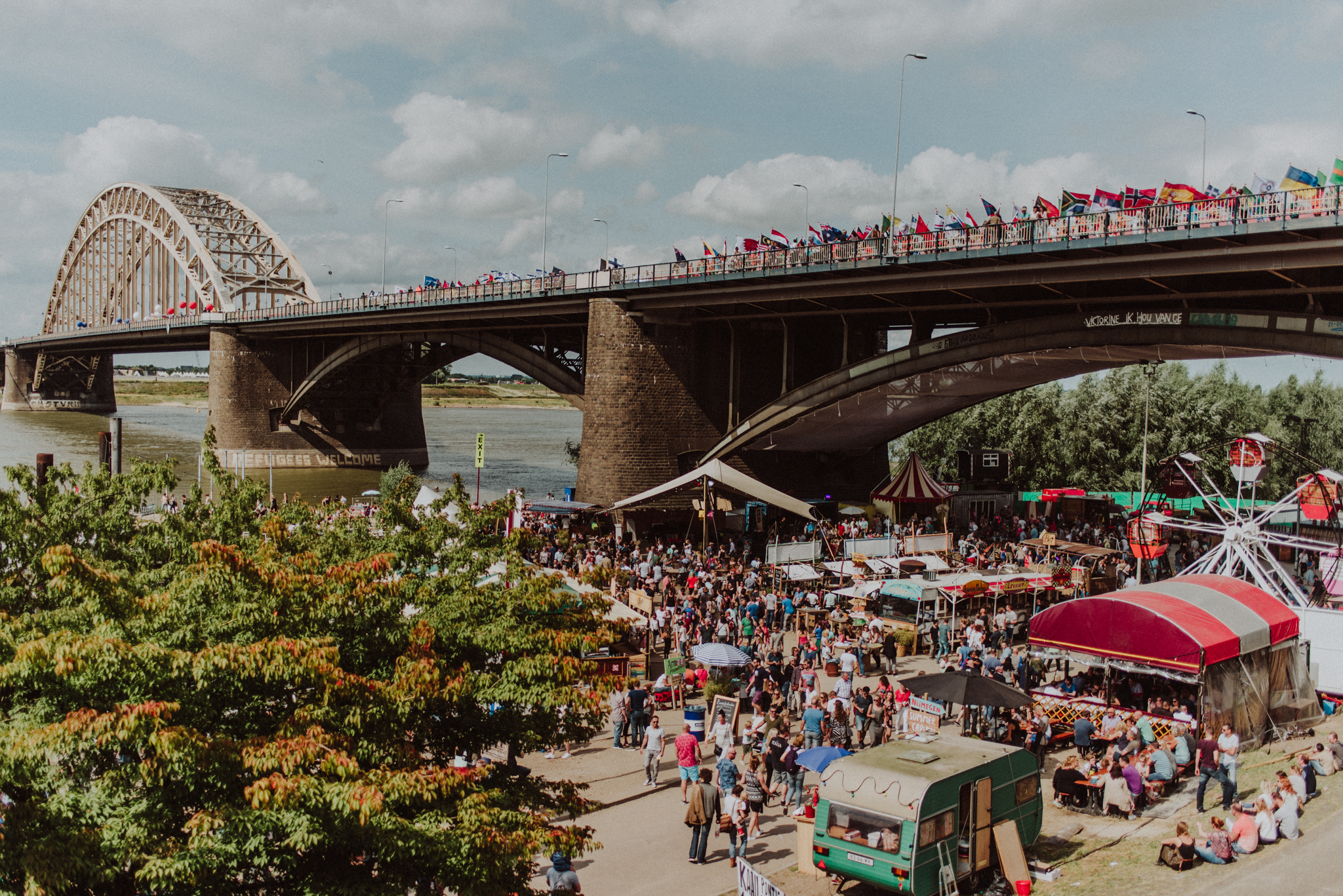 Input Visie document vanuit Vrijetijd
Groene vrijetijd in de stad
Een Slimme stad pdf introduceren
https://future-city.nl/smartstedenbouw/
Trendrapport
Open de link in jullie eteams vrijetijd: trendrapport
Kies 3 trends uit trendrapport NRIT 
Voorspel deze 3 trends naar het jaar 2050 – 2150 en misschien wel 2500. 
Doe dit door een trendrapport uit 2001 te zoeken en te kijken naar wat ze toen voor nu bedacht hadden. 

(filmpje mobiele telefoon kpn 1999 als voorbeeld) https://www.youtube.com/watch?v=MbCNViY-yhQ 
Bekijk de links uit document: links ter ondersteuning (zie teamsmap)
Werken aan LA en excursies
Pak je beoordelingsformulier erbij en ga aan de slag samen.